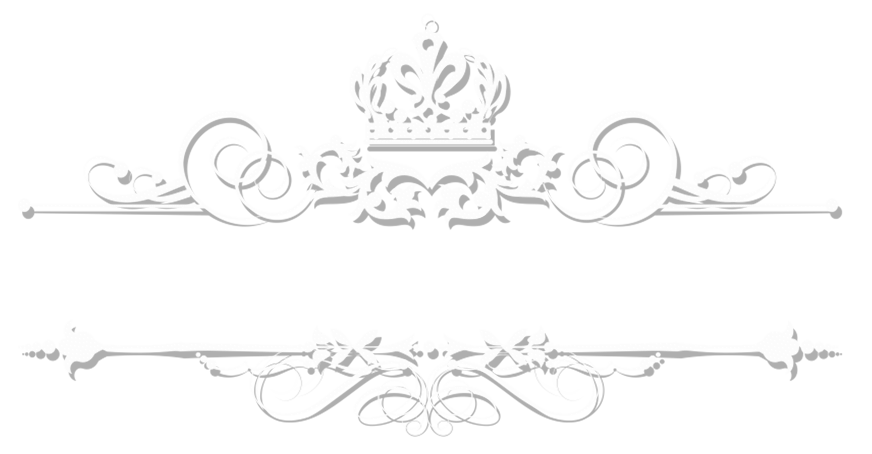 我们结婚啦！
新郎：罗密欧   新娘：朱丽叶
添加标题
cultural environmen
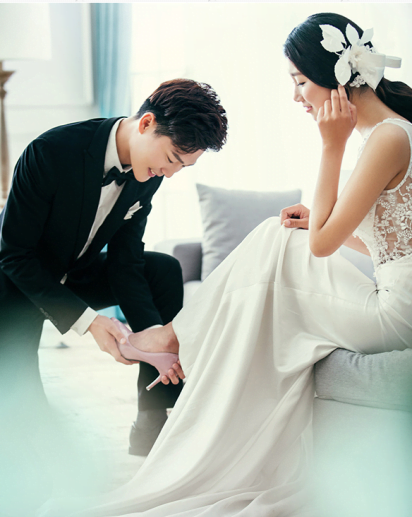 添加标题
Company  Profile
您的内容打在这里，或者通过复制您的文本后，在此框中选择粘贴，并选择只保留文字。您的内容打在这里，或者通过复制您的文本后，在此框中选择粘贴，并选择只保留文字。
您的内容打在这里，或者通过复制您的文本后，在此框中选择粘贴，并选择只保留文字。您的内容打在这里，或者通过复制您的文本后，在此框中选择粘贴，并选择只保留文字。您的内容打在这里，或者通过复制您的文本后，在此框中选择粘贴，并选择只保留文字。
添加标题
cultural environmen
添加标题
此处添加详细文本描述，建议与标题相关并符合整体语言风格，语言描述尽量简洁生动。
添加标题
此处添加详细文本描述，建议与标题相关并符合整体语言风格，语言描述尽量简洁生动。
添加标题
此处添加详细文本描述，建议与标题相关并符合整体语言风格，语言描述尽量简洁生动。
添加标题
此处添加详细文本描述，建议与标题相关并符合整体语言风格，语言描述尽量简洁生动。
添加标题
此处添加详细文本描述，建议与标题相关并符合整体语言风格，语言描述尽量简洁生动。
添加标题
cultural environmen
标题
标题
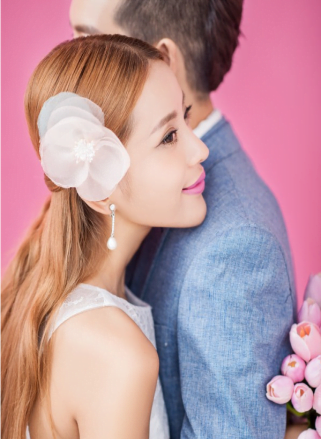 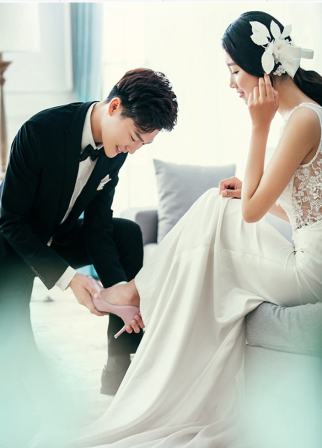 您的内容打在这里，或者通过复制您的文本后，在此框中选择粘贴，并选择留文字。您的内容打在这里，或者通过通过复制您的文本。
您的内容打在这里，或者通过复制您的文本后，在此框中选择粘贴，择只保留文字。您的内容打在这里，或者通过通过复制您的文本。
添加标题
cultural environmen
添加标题内容
01
此处添加详细文本描述，建议与标题相关并符合整体语言风格，语言描述尽量简洁生动。尽量将每页幻灯片的字数控制在 200字以内，据统计每页幻灯片的最好控制在  5分钟之内。此处添加详细文本描述 ，建议与标题相关并符合整体语言风格，语言描述尽量简洁生动。此处添加详细文本整体语风格.。
添加标题内容
02
此处添加详细文本描述，建议与标题相关并符合整体语言风格，语言描述尽量简洁生动。尽量将每页幻灯片的字数控制在 200字以内，据统计每页幻灯片的最好控制在  5分钟之内。此处添加详细文本描述 ，建议与标题相关并符合整体语言风格，语言描述尽量简洁生动。此处添加详细文本整体语风格.。
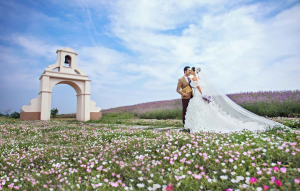 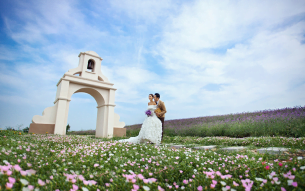 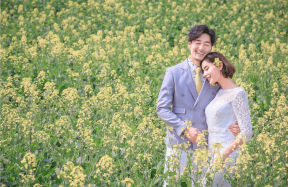 添加标题
cultural environmen
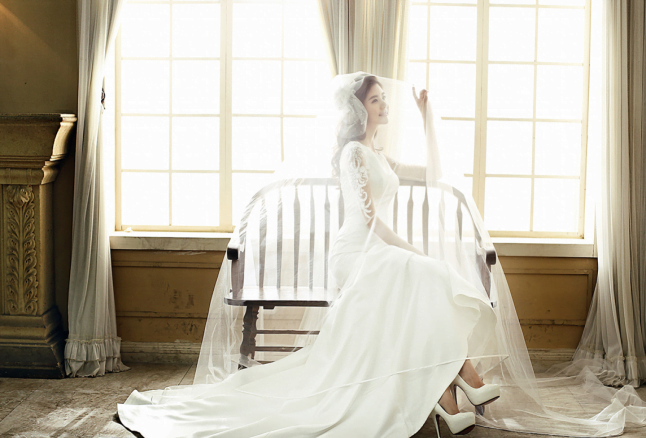 单击编辑标题
单击此处编辑您要的内容，建议您在展示时采用微软雅黑字体，本模版所有图形线条及其相应素材均可自由编辑、改色、替换。更多使用说明和作品请详阅模版最末的使用手册。
单击此处编辑您要的内容，建议您在展示时采用微软雅黑字体，本模版所有图形线条及其相应素材均可自由编辑、改色、替换。
添加标题
cultural environmen
添加标题内容
添加标题内容
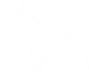 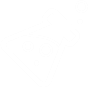 此处添加详细文本描述，建议与标题相关并符合整体语言风格，语言描述尽量简洁生动。尽量将每页幻灯片的字数控制在 。
此处添加详细文本描述，建议与标题相关并符合整体语言风格，语言描述尽量简洁生动。尽量将每页幻灯片的字数控制在 。
添加标题
cultural environmen
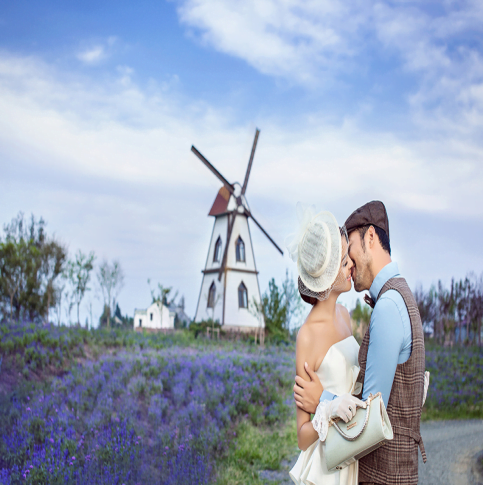 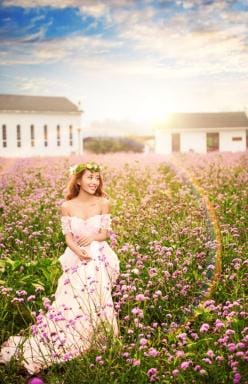 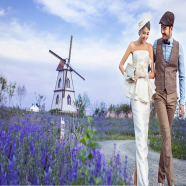 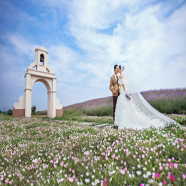 点击添加相关标题文字，点击添加相关标题文字，点击添加相关标题文字，点击添加相关标题文字，点击添加相关标题文字点击添加相关标题文字，点击添加相关标题文字，点击添加相关标题文字点击添加相关标题文字，点击添加相关标题文字，点击添加相关标题文字点击添加相关标题文字。
添加标题
cultural environmen
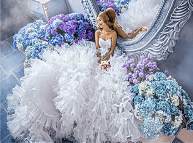 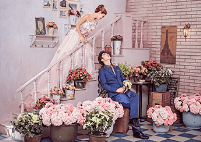 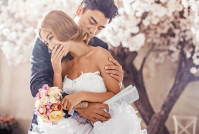 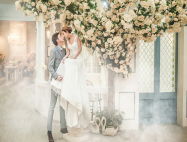 标题
标题
标题
标题
添加标题
添加标题
添加标题
添加标题
单击此处添加标题
单击此处添加标题
单击此处添加标题
单击此处添加标题
请替换文字内容，点击添加相关标题文字，修改文字内容，也可以直接复制你的内容到此。
请替换文字内容，点击添加相关标题文字，修改文字内容，也可以直接复制你的内容到此。
请替换文字内容，点击添加相关标题文字，修改文字内容，也可以直接复制你的内容到此。
请替换文字内容，点击添加相关标题文字，修改文字内容，也可以直接复制你的内容到此。
添加标题
cultural environmen
添加标题
添加标题
单击此处添加文字阐述，添加简短问题说明文字，具体说明文字在此处添加此处。
单击此处添加文字阐述，添加简短问题说明文字，具体说明文字在此处添加此处。
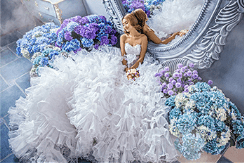 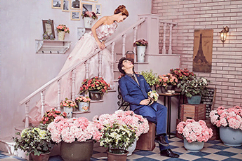 单击此处添加文字阐述，添加简短问题说明文字，具体说明文字在此处添加此处。
。
单击此处添加文字阐述，添加简短问题说明文字，具体说明文字在此处添加此处。
添加标题
添加标题
添加标题
cultural environmen
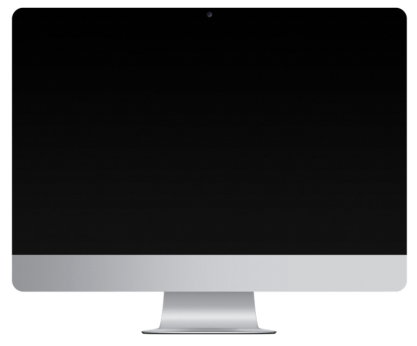 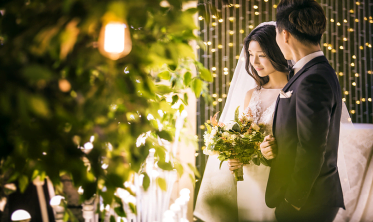 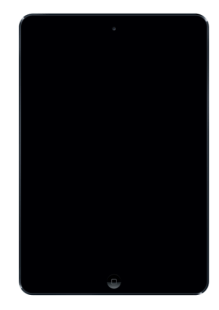 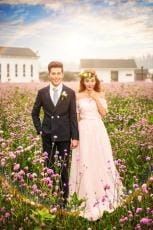 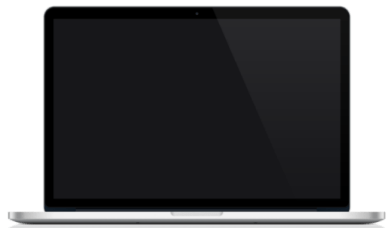 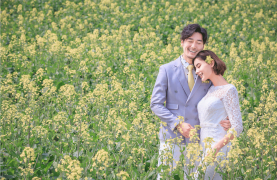 请替换文字内容，点击添加相关标题文字，修改文字内容，也可以直接复制你的内容到此。
请替换文字内容，点击添加相关标题文字，修改文字内容，也可以直接复制你的内容到此。
请替换文字内容，点击添加相关标题文字，修改文字内容，也可以直接复制你的内容到此。
标题文字
标题文字
标题文字
添加标题
cultural environmen
相关标题文字
点击添加相关标题文字，点击添加相关标题文字，点击添加相关标题文字，点击添加相关标题文字，点击添加相关标题文字，点击添加相关标题文字，点击添加相关标题文字，点击添加相关标题文字，点击添加相关标题文字，请替换文字内容，点击添加相关标题文字，修改文字内容，也可以直接复制你的内容到此。
words
ADD RELATED
添加标题
cultural environmen
添加文本标题
添加文本标题
添加文本标题
此处添加文本标题
这里输入段落文本这里输入段落文本这里输入段落文本这里输入段落文本；这里输入段落文本这里输入段落文本这里输入段落文本这里输入段落文本；
添加文本标题
添加文本标题
添加文本标题
添加标题
cultural environmen
此处添加文本标题
此处添加文本标题
点击输入简要文字内容，文字内容需概括精炼，不用多余的文字修饰，言简意赅的说明分项内容。
点击输入简要文字内容，文字内容需概括精炼，不用多余的文字修饰，言简意赅的说明分项内容。
此处添加文本标题
此处添加文本标题
4R
点击输入简要文字内容，文字内容需概括精炼，不用多余的文字修饰，言简意赅的说明分项内容。
点击输入简要文字内容，文字内容需概括精炼，不用多余的文字修饰，言简意赅的说明分项内容。
添加标题
cultural environmen
Add related title words
点击添加相关标题文字，点击添加相关标题文字，点击添加相关标题文字，点击添加相关标题文字，点击添加相关标题文字，点击添加相关标题文字，点击添加相关标题文字，点击添加相关标题文字，点击添加相关标题文字，请替换文字内容，点击添加相关标题文字，修改文字内容，也可以直接复制你的内容到此。
添加标题
cultural environmen
添加标题一
添加标题二
文字内容文字内容
文字内容文字内容
文字内容文字内容
文字内容文字内容
添加标题五
添加标题六
文字内容文字内容
文字内容文字内容
文字内容文字内容
文字内容文字内容
添加标题
cultural environmen
您的内容打在这里，或者通过复制您的文本后，在此框中选择粘贴，并选择只保留文字。您的内容打在这里，或者通过复制您的文本后，在此框中您的内容打在这里，或者通过复制您的文本后，在此框中选择粘贴，并选择只保留文字。您的内容打在这里，或者通过复制您的文本后，在此框中

        您的内容打在这里，或者通过复制您的文本后，在此框中选择粘贴，并选择只保留文字。您的内容打在这里，或者通过复制您的文本后，在此框中您的内容打在这里，或者通过复制您的文本后，在此框中选择粘贴，并选择只保留文字。您的内容打在这里，或者通过复制您的文本后，在此框中
添加标题
cultural environmen
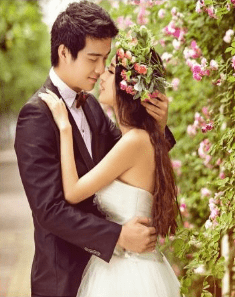 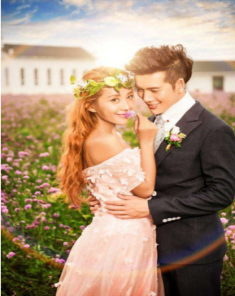 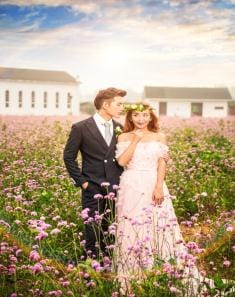 Main 
Member
添加标题
添加标题
添加标题
您的内容打在这里，或者通过复制您的文本后，在此框中选择粘贴，并选择只保留文字。您的内容打在这里，或者通过复制您的文本后，在此框中选择粘贴。
您的内容打在这里，或者通过复制您的文本后，在此框中选择粘贴，并选择只保留文字。您的内容打在这里，或者通过复制您的文本后，在此框中选择粘贴。
您的内容打在这里，或者通过复制您的文本后，在此框中选择粘贴，并选择只保留文字。您的内容打在这里，或者通过复制您的文本后，在此框中选择粘贴。
添加标题
添加标题
cultural environmen
Add related title words
点击添加相关标题文字，点击添加相关标题文字，点击添加相关标题文字，点击添加相关标题文字，点击添加相关标题文字，点击添加相关标题文字，点击添加相关标题文字，点击添加相关标题文字，点击添加相关标题文字，请替换文字内容，点击添加相关标题文字，修改文字内容，也可以直接复制你的内容到此。
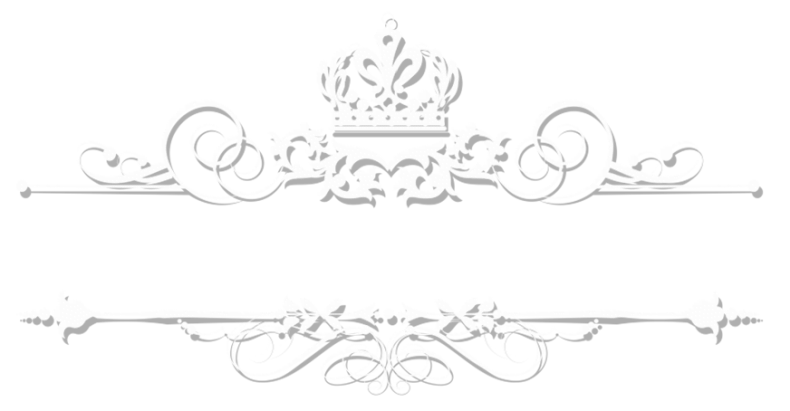 感谢您来参加我们的婚礼！
新郎：罗密欧   新娘：朱丽叶